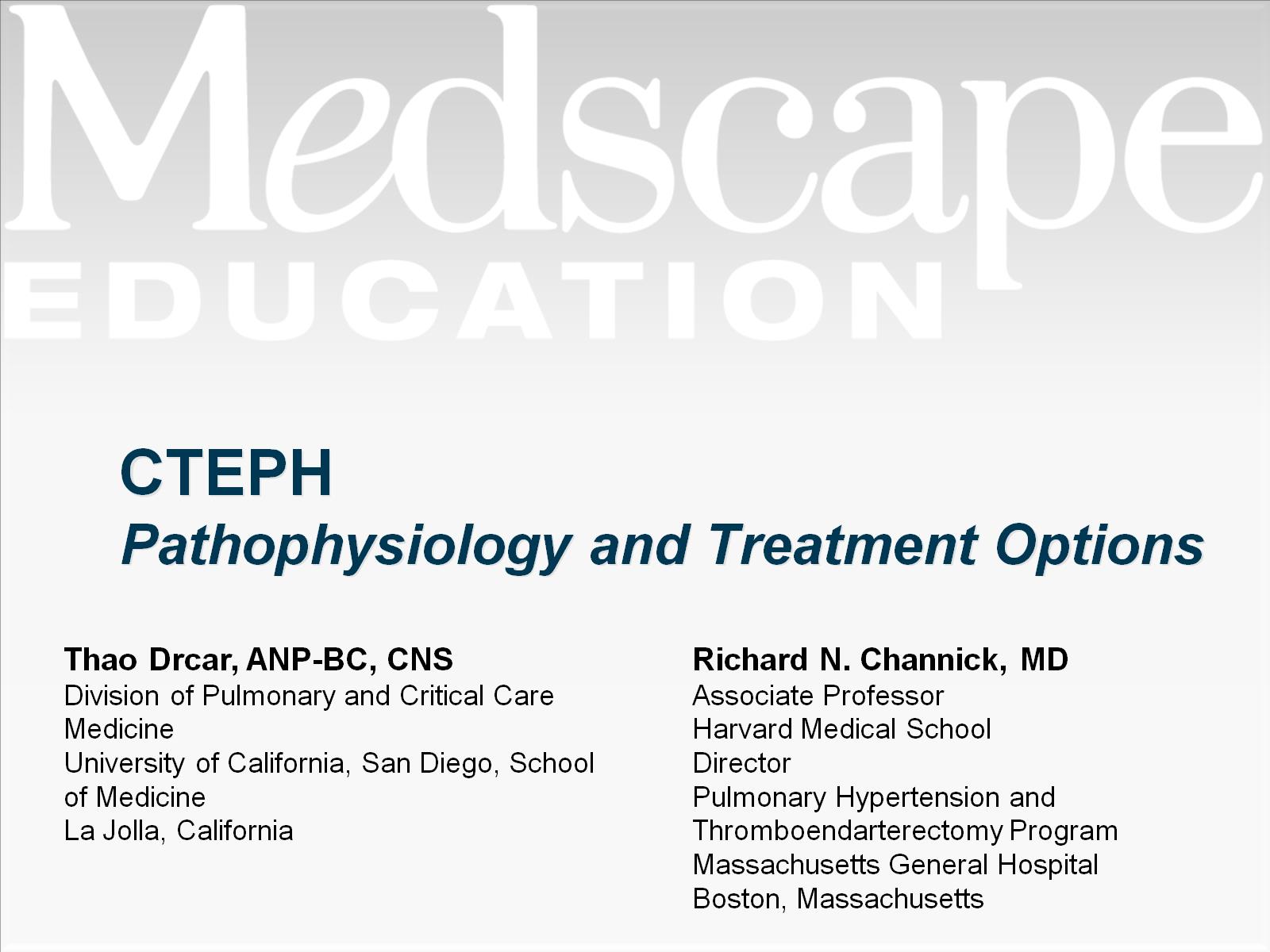 CTEPHPathophysiology and Treatment Options
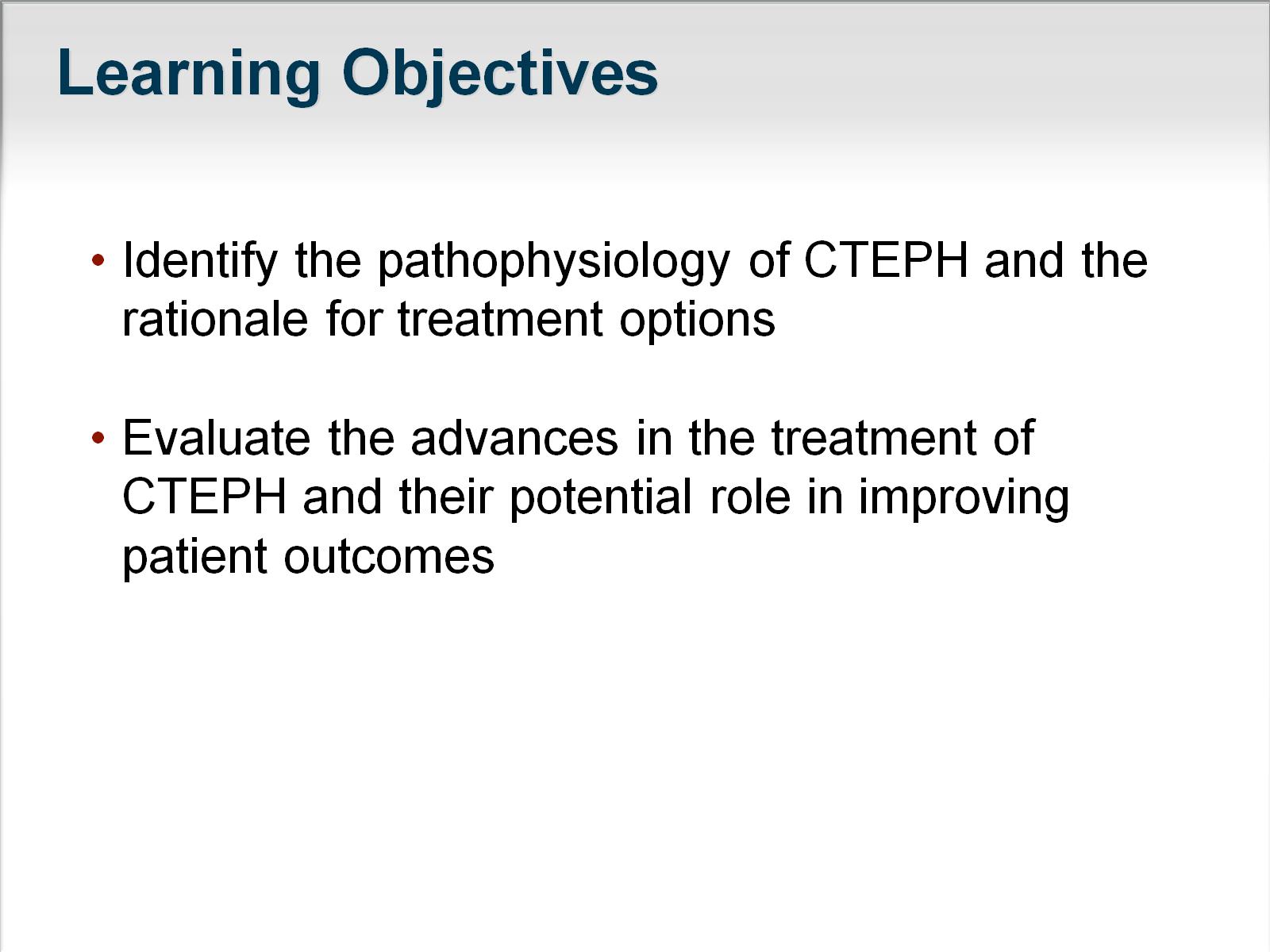 Learning Objectives
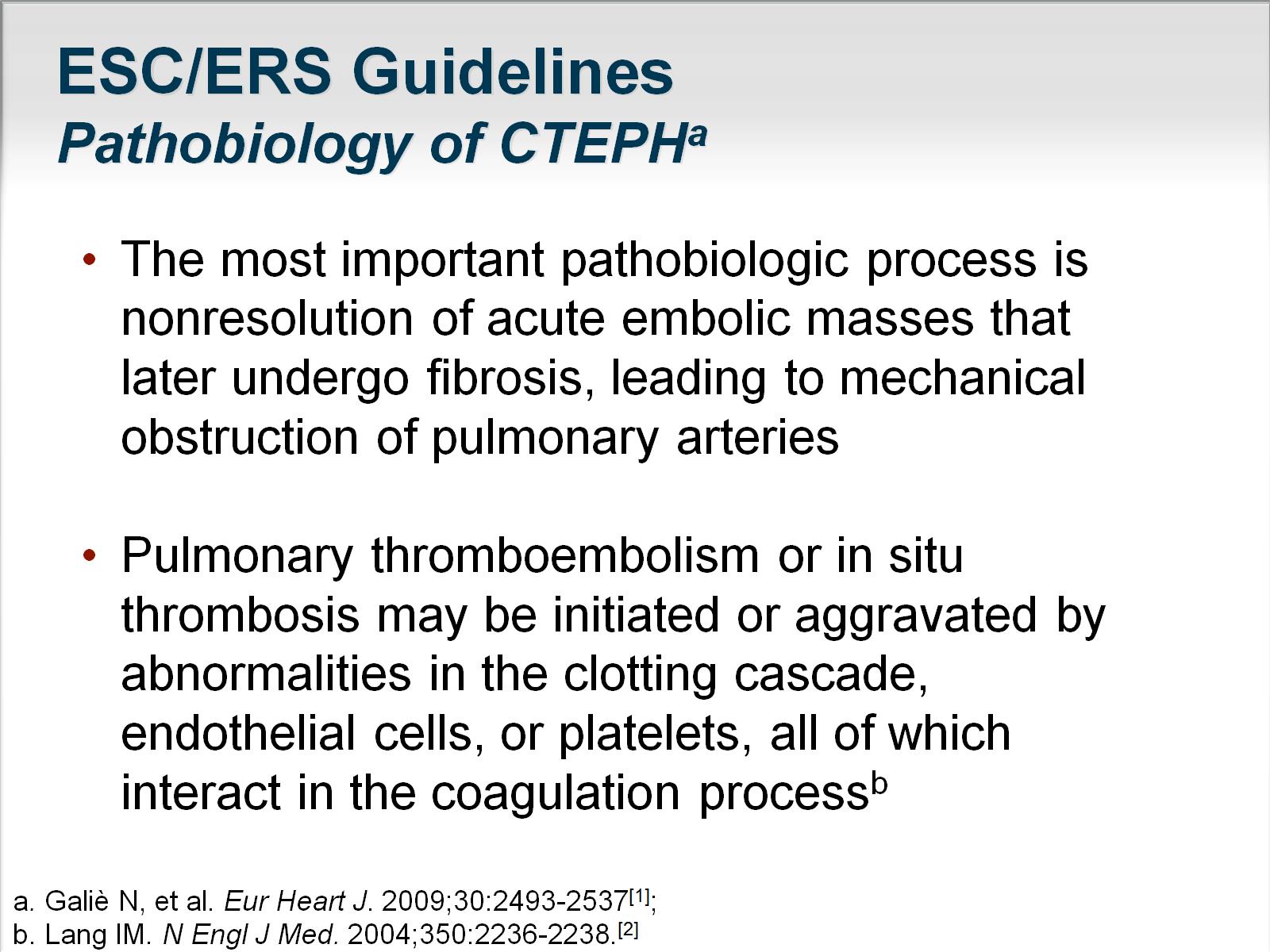 ESC/ERS Guidelines Pathobiology of CTEPHa
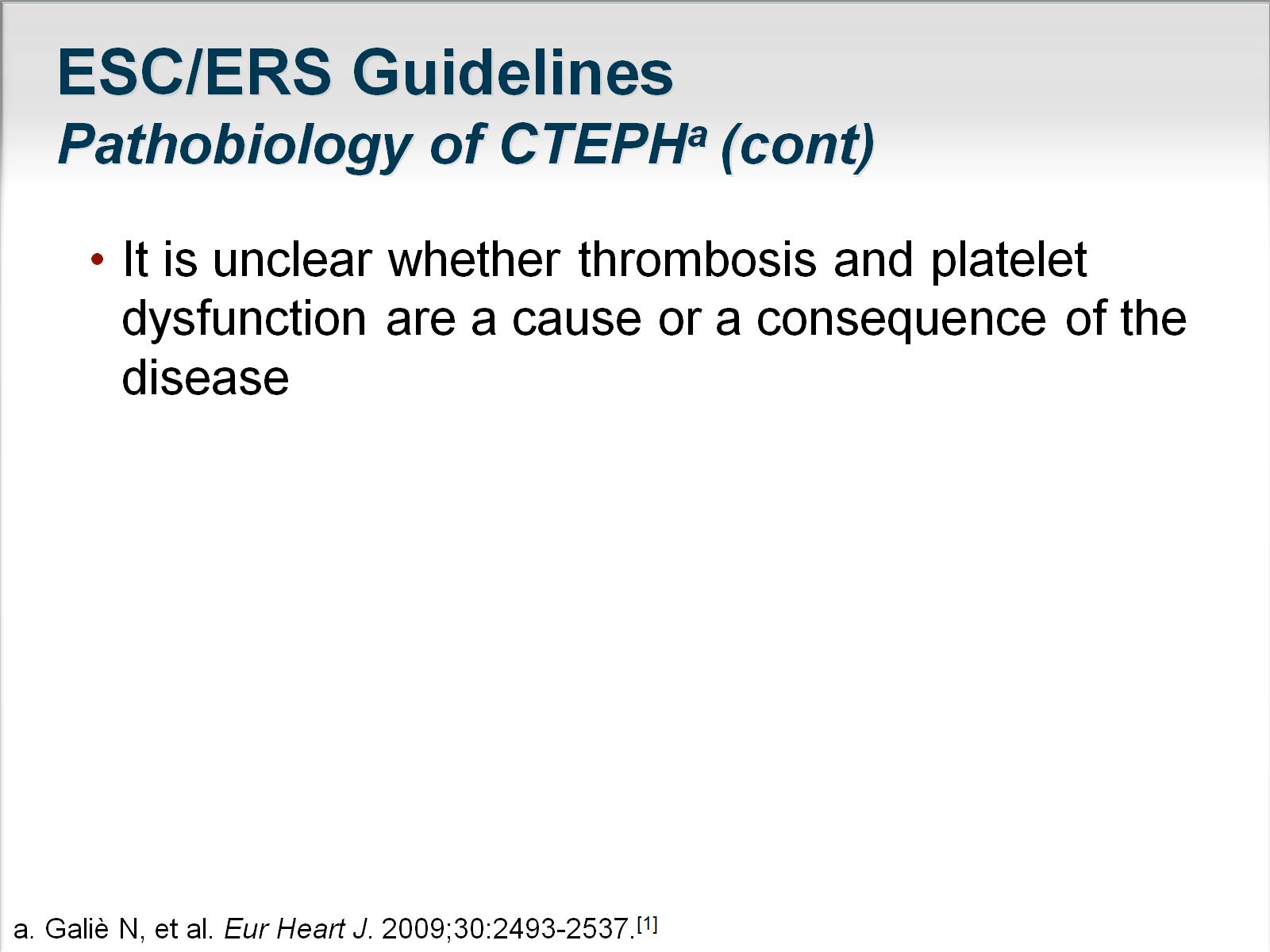 ESC/ERS GuidelinesPathobiology of CTEPHa (cont)
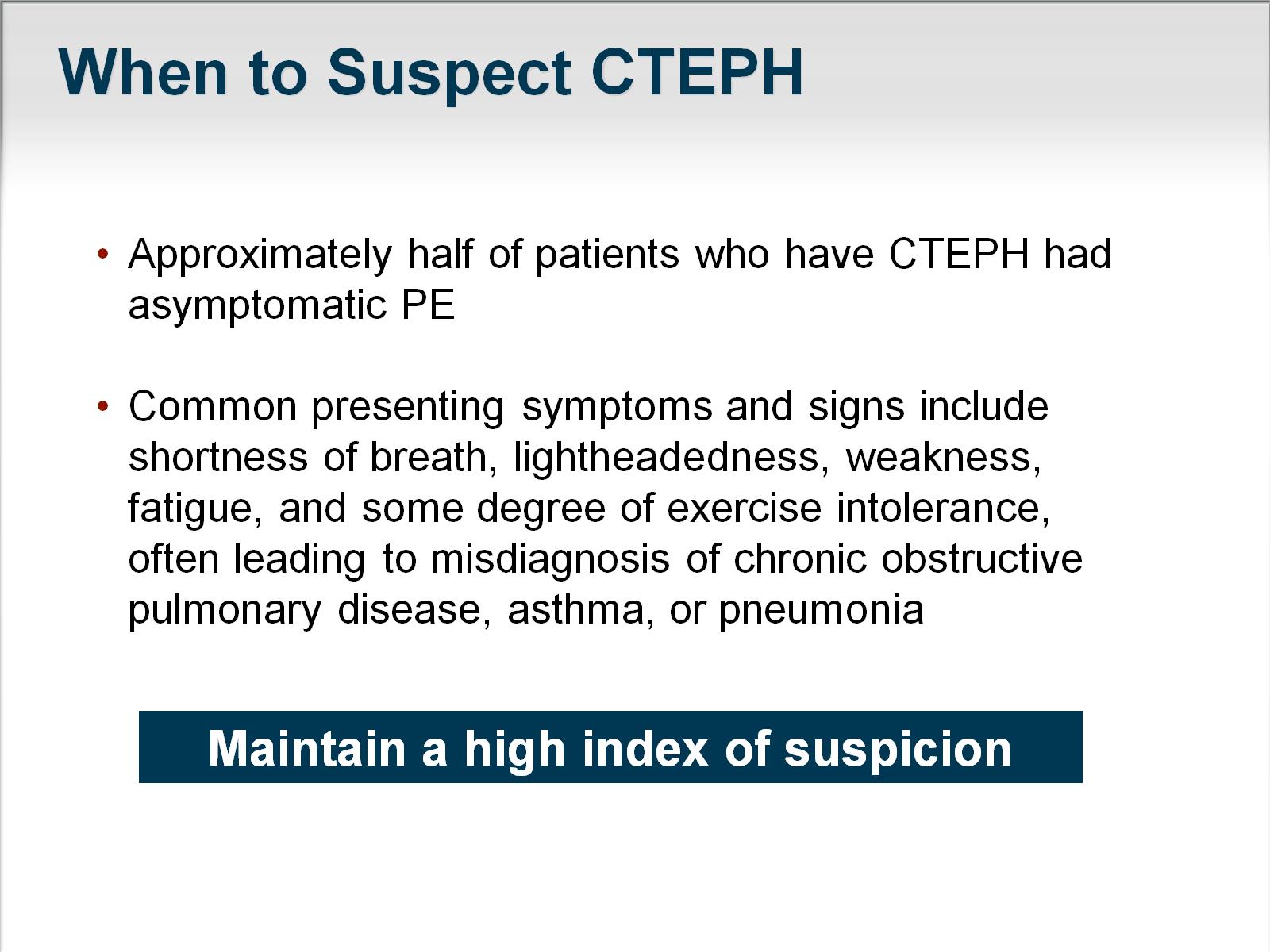 When to Suspect CTEPH
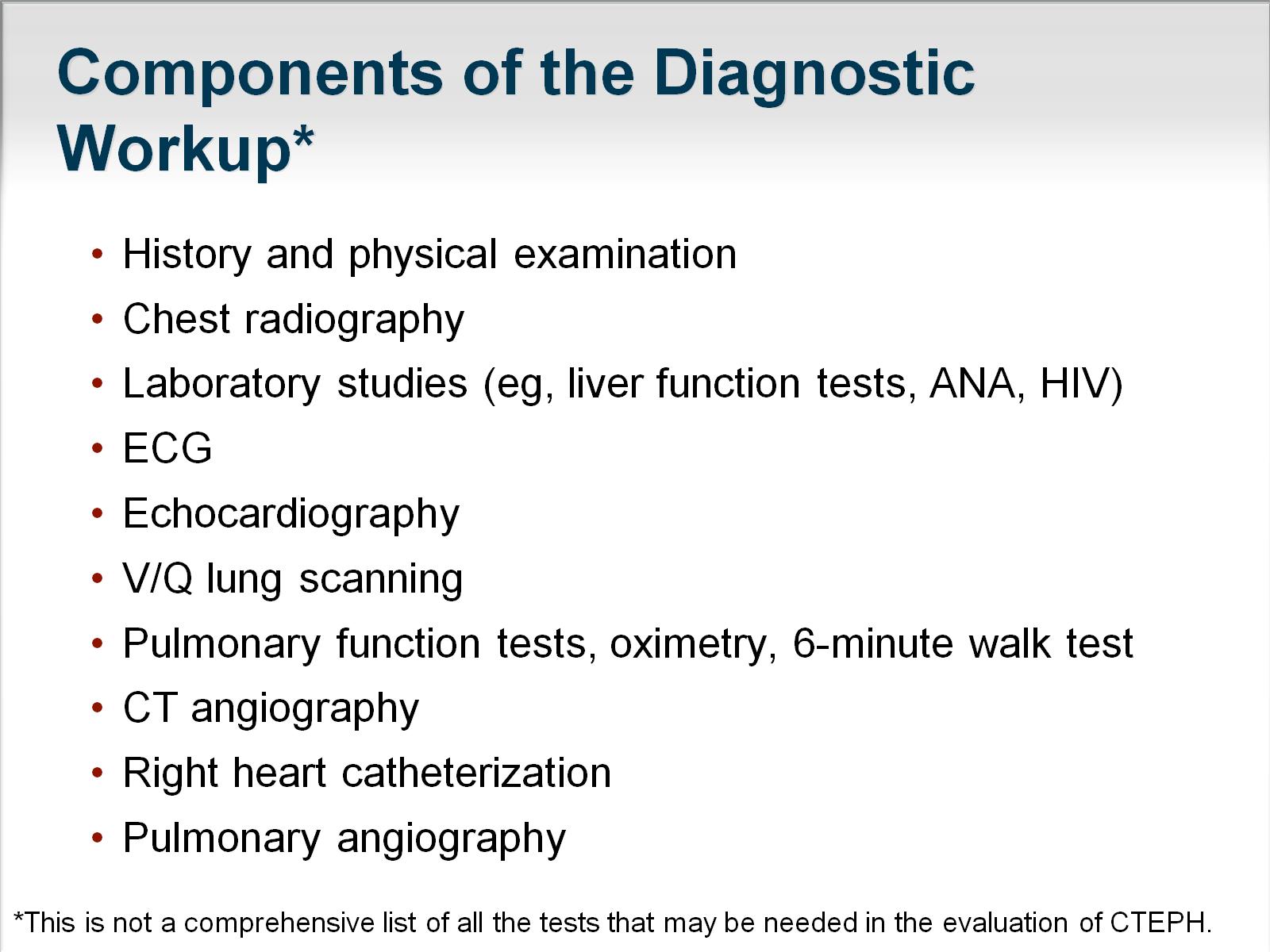 Components of the Diagnostic Workup*
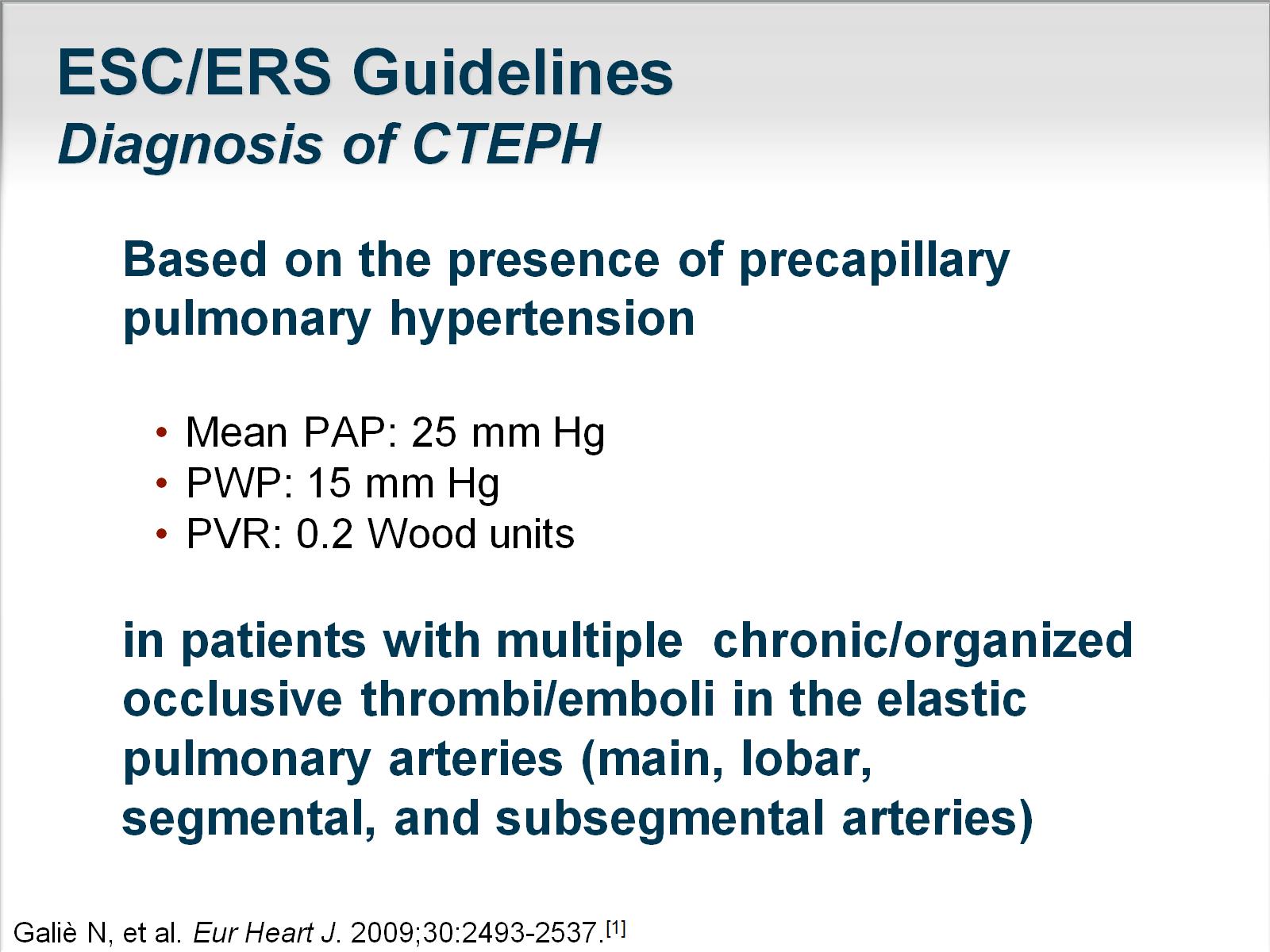 ESC/ERS GuidelinesDiagnosis of CTEPH
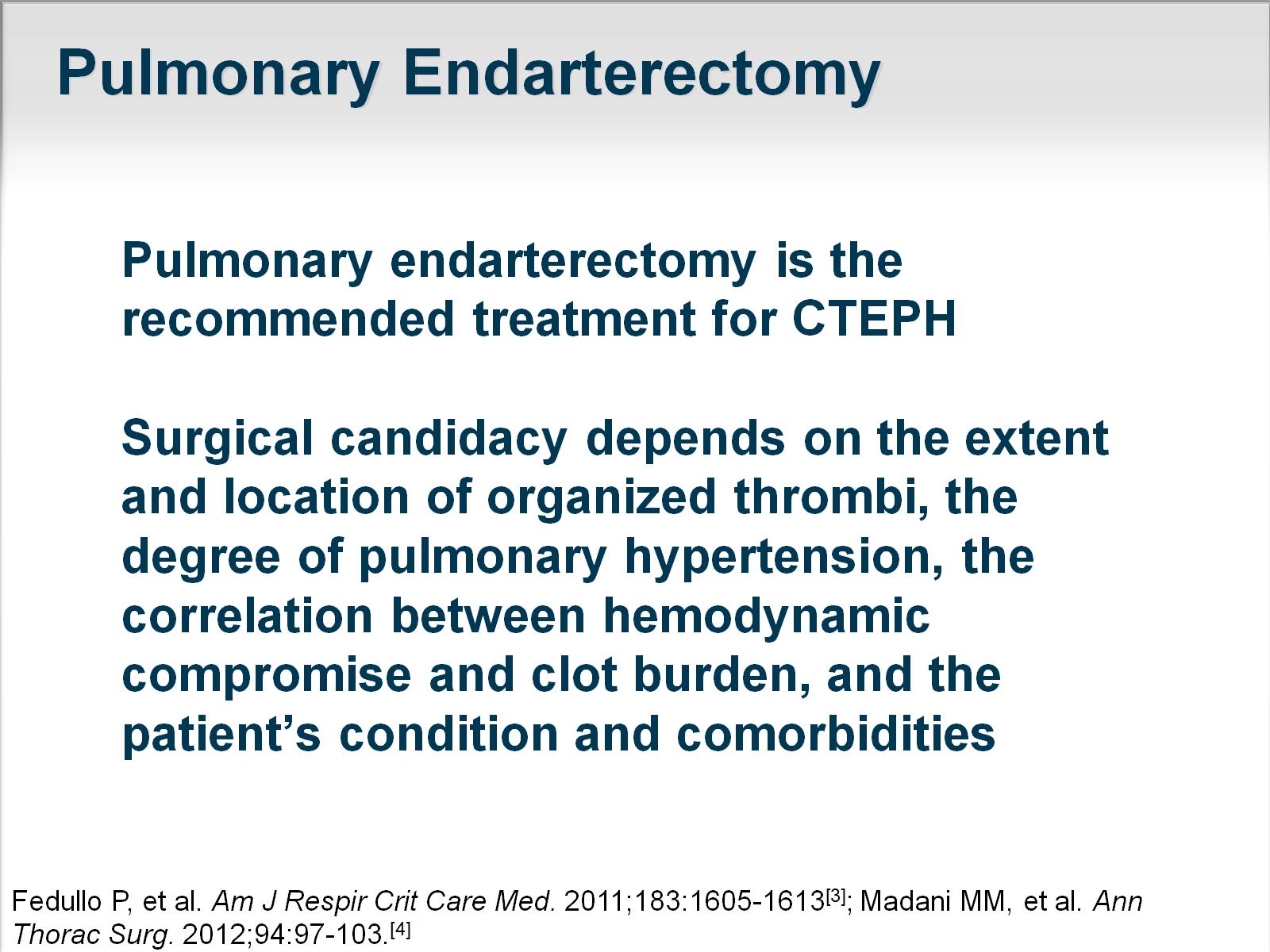 Pulmonary Endarterectomy
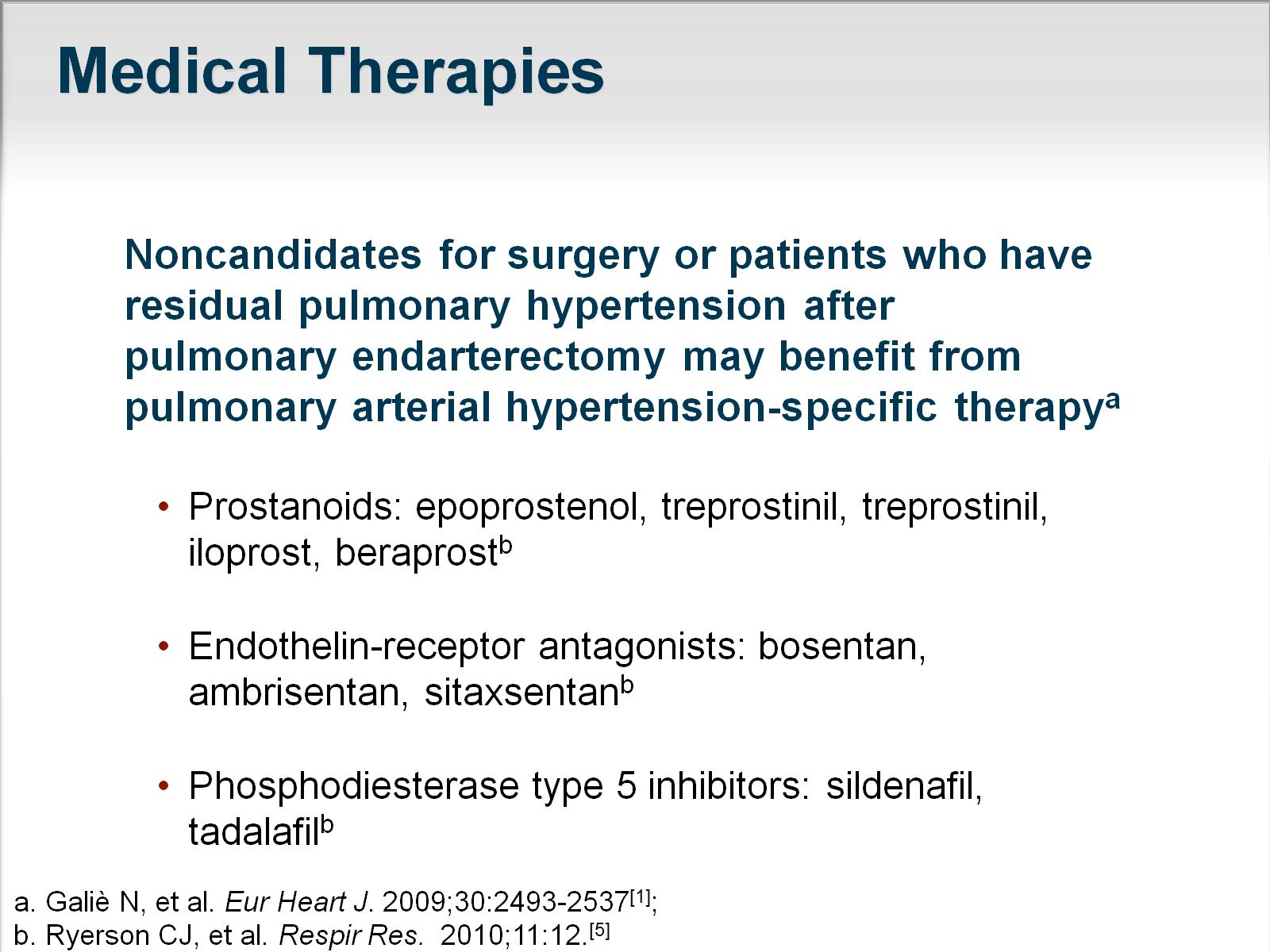 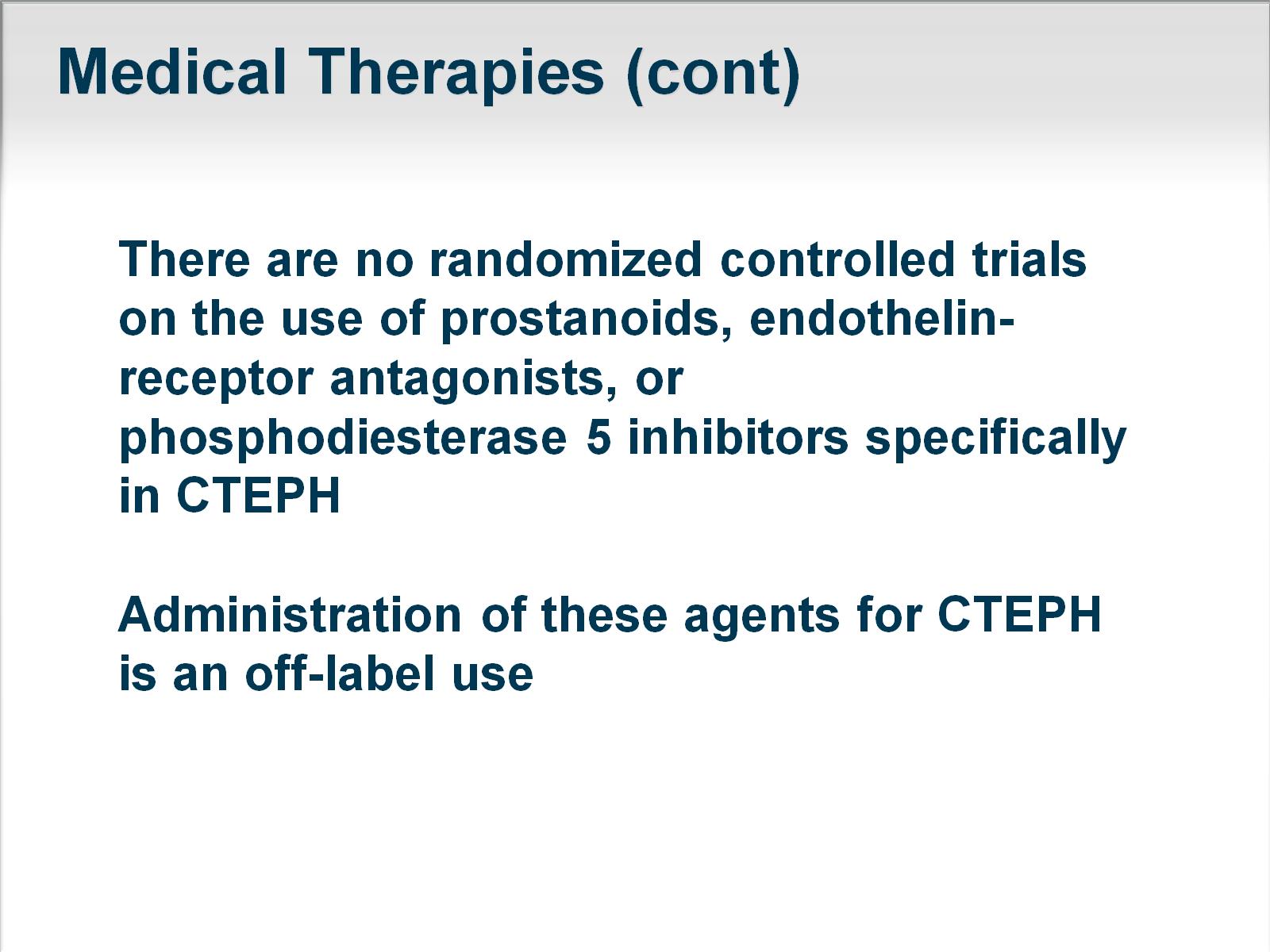 Medical Therapies (cont)
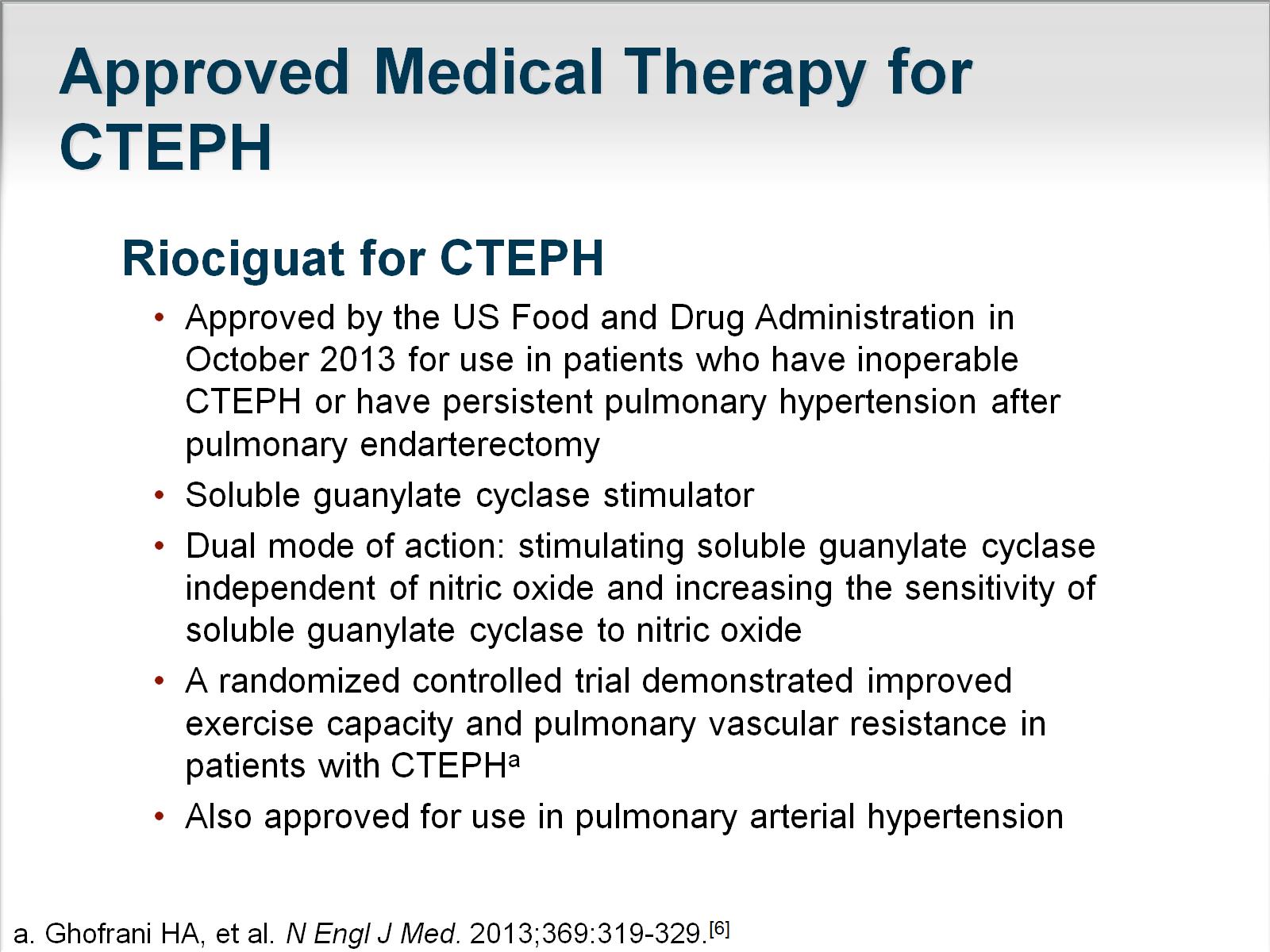 Approved Medical Therapy for CTEPH
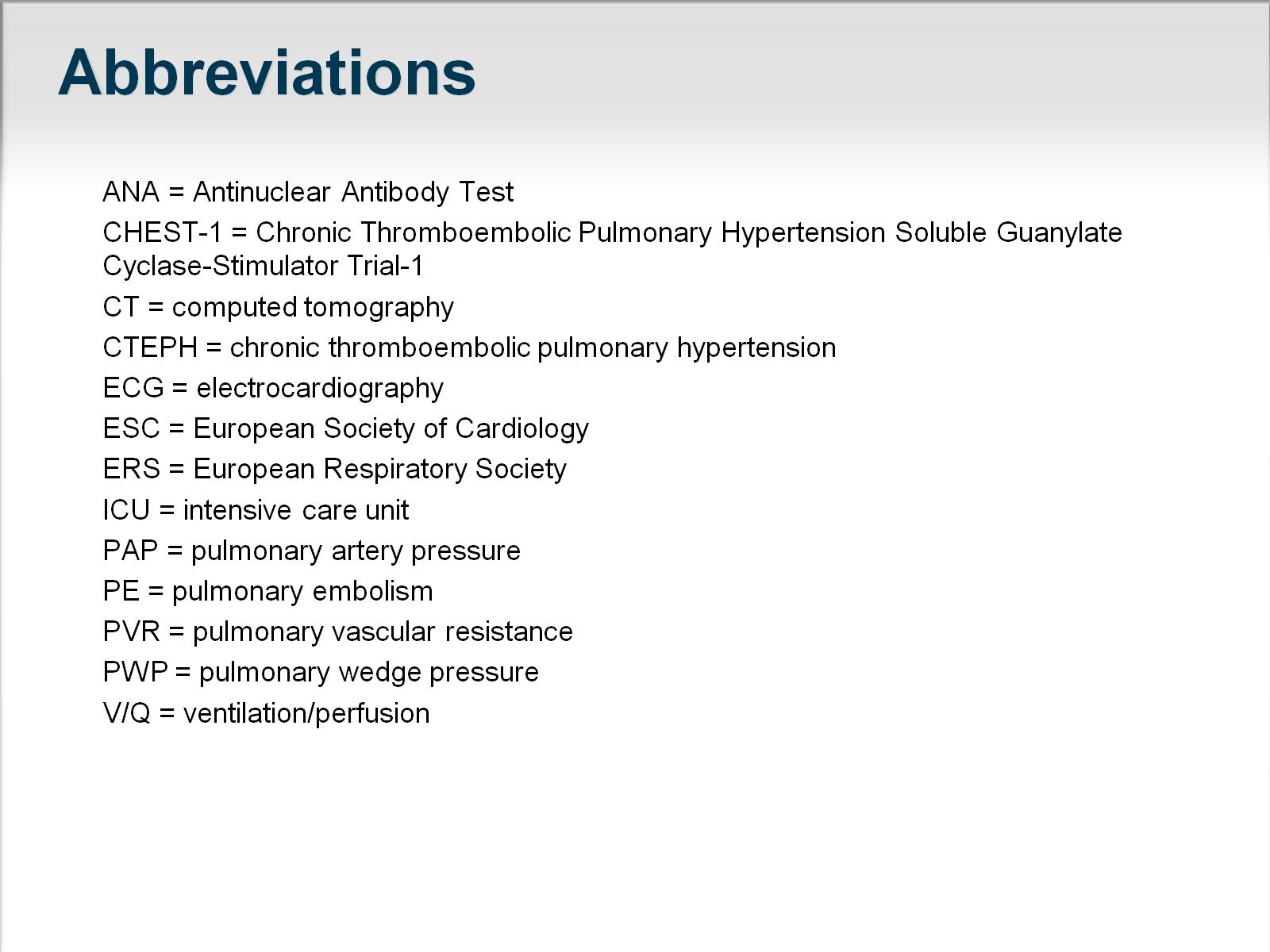 Abbreviations
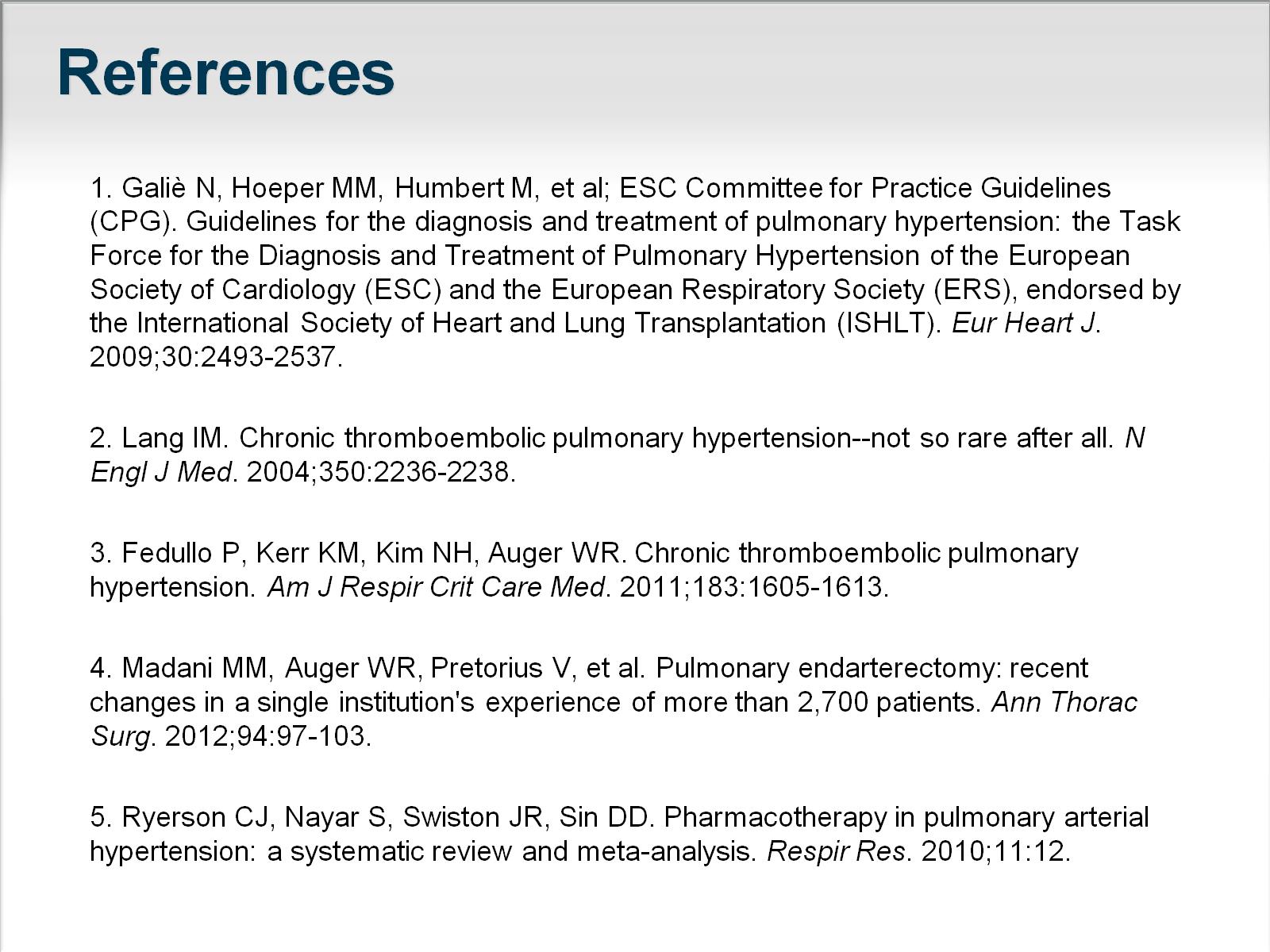 References
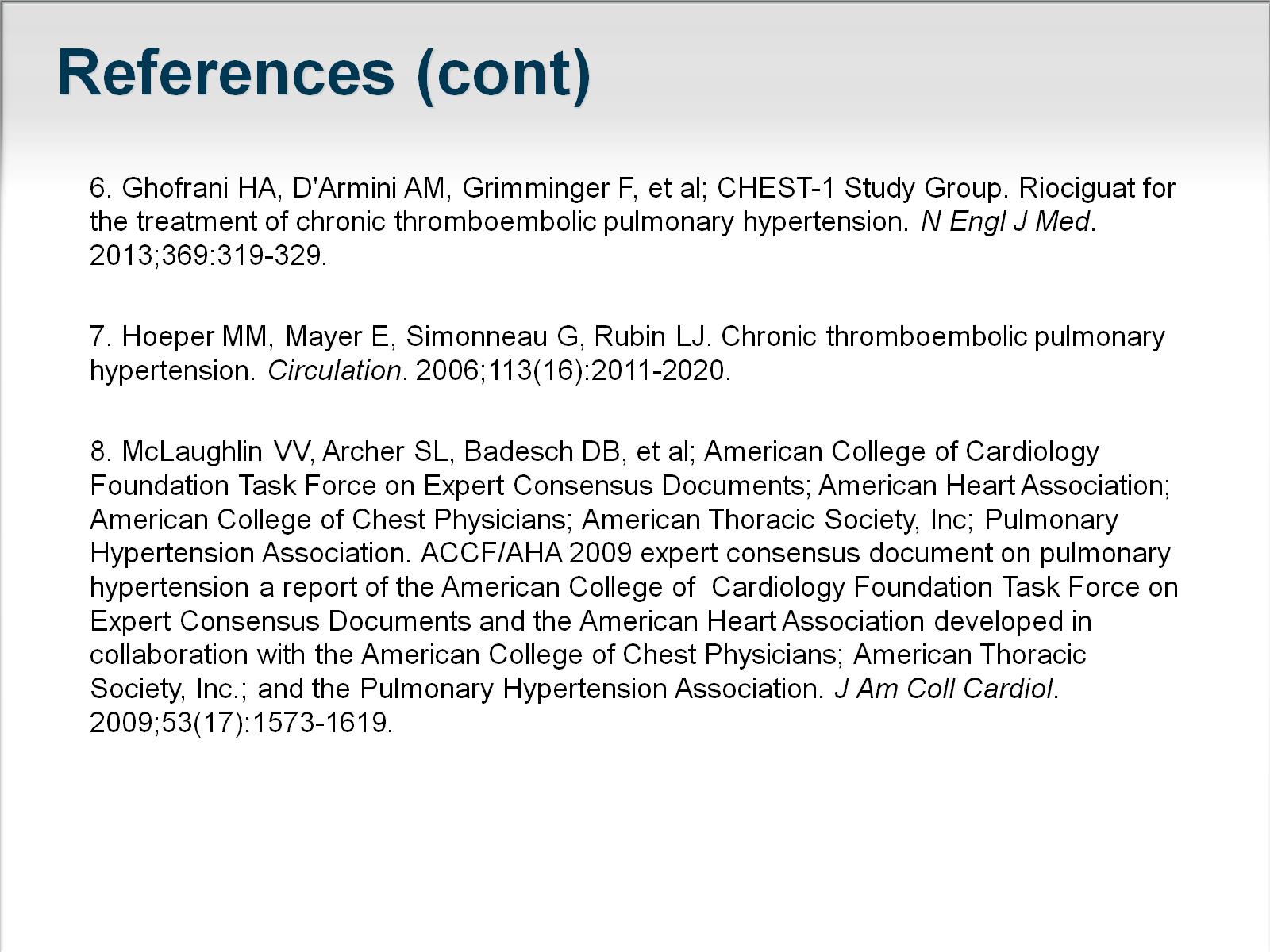 References (cont)